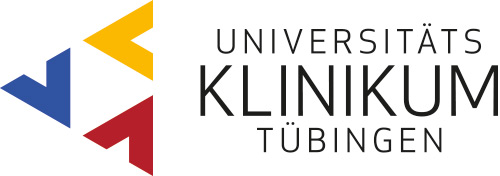 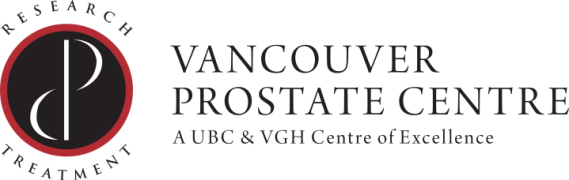 Liquid biopsy – Der Schlüssel zur personalisierten Therapie des metastasierten Prostata- und Urothelkarzinoms
Tilman Todenhöfer
Arnulf Stenzl
Peter Black
Alexander Wyatt
40. Alken Preisträgertreffen, Düsseldorf
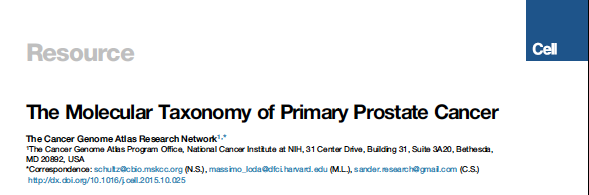 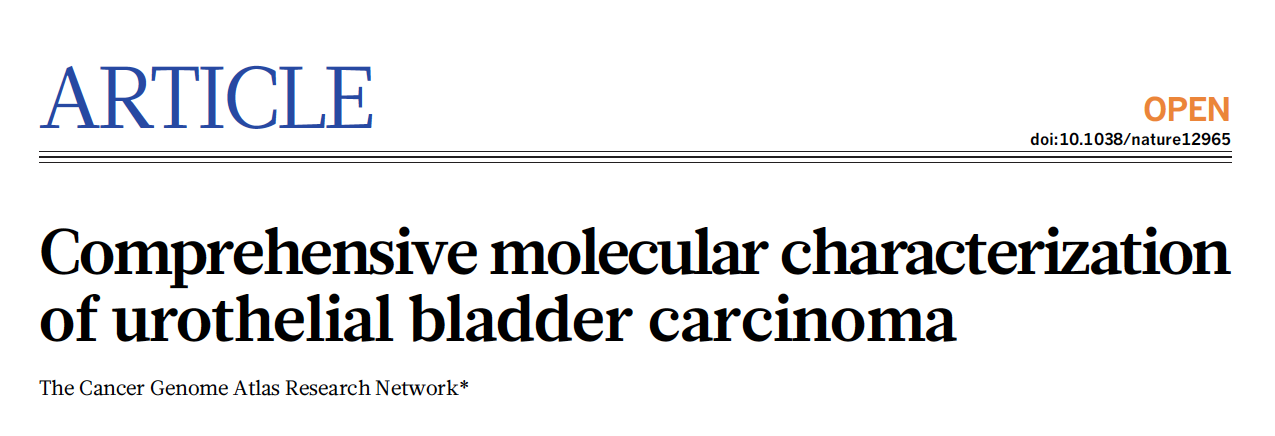 Liquid biopsy - Terminologie
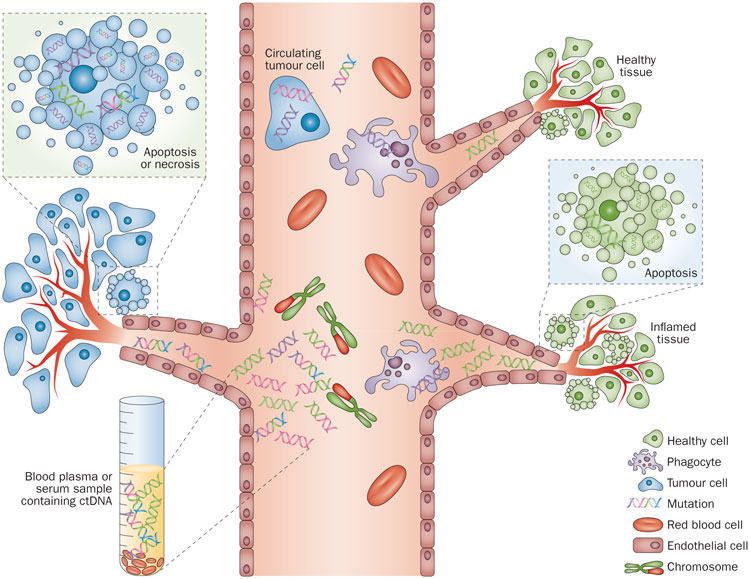 Keimbahnveränderung vs. somatische Veränderung
Crowley et al. 2013
CTC vs. cfDNA/ctDNA
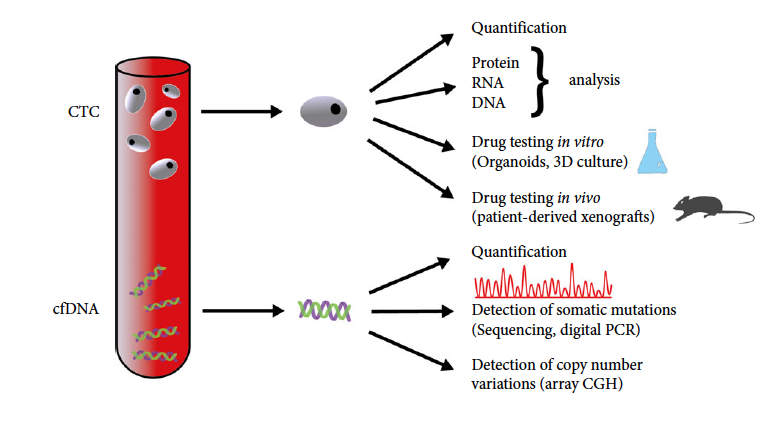 cfDNA/ctDNA – neu?
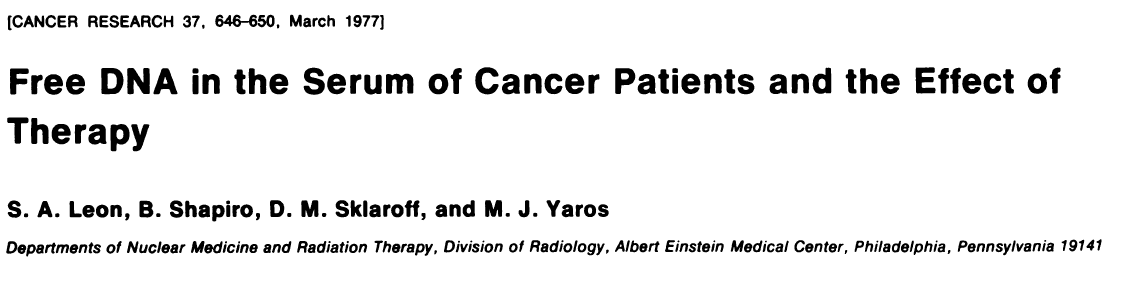 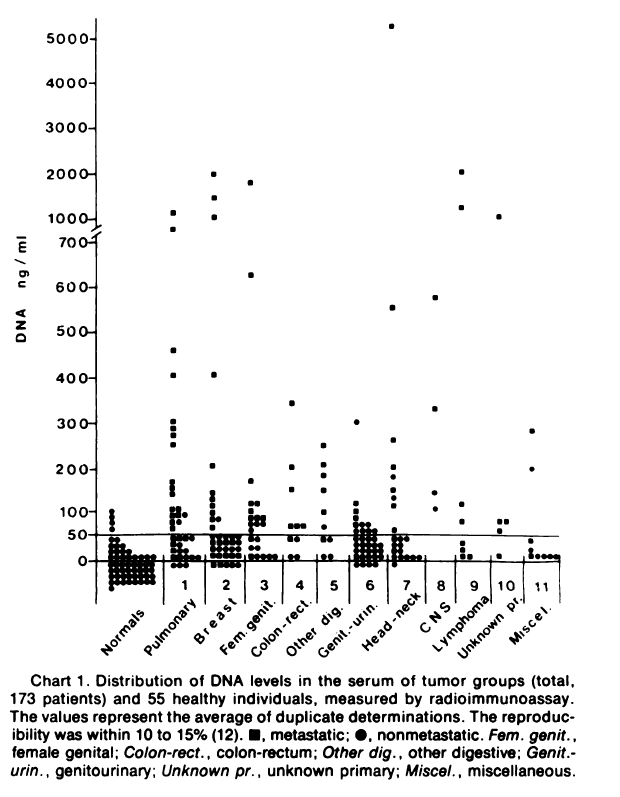 Analysemöglichkeiten
1. Polymerase Kettenreaktion  Quantifizierung bekannter Punktmutationen
2. Array-CGH (array-basierte Comparative Genom-Hybridisierung)
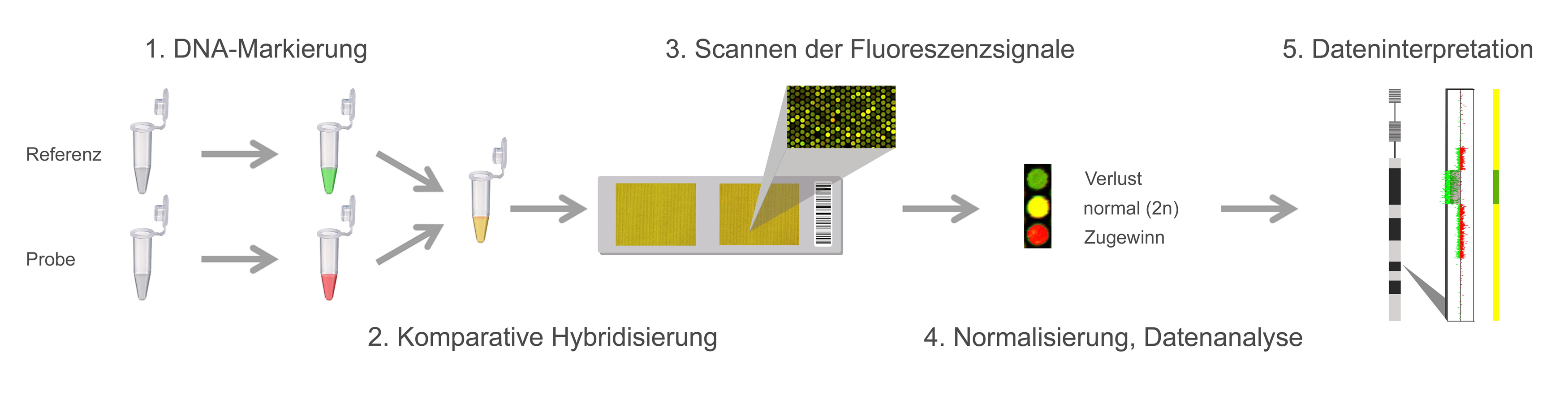 3. Next Generation Sequencing
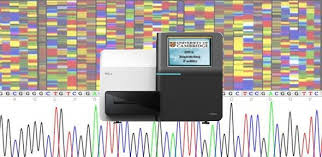 [Speaker Notes: Das Prinzip beruht auf einer Hybridisierung farblich markierter DNA an ein Raster von immobilisierten DNA-Fragmenten (Array), die bestimmten chromosomalen Regionen im Genom entsprechen. Patienten (Probe) und Referenz DNA werden unterschiedlich markiert und gemeinsam auf den Array hybridisiert. Das Verhältnis der Fluoreszenzintensitäten jeder einzelnen Sonde gibt Aufschluss über die Kopienzahl der entsprechenden DNA.]
Herausforderungen
Limitierte Menge an ctDNA/cfDNA
Sensible Präanalytik
Bisher limitierte Daten zu DNA konservierenden Blutabnahme-Tubes
Lyse von gesunden Zellen: Kontamination der zellfreien DNA mit Leukozyten DNA
Klinische Anwendung?
Diagnose
Therapiemonitoring  
Prädiktion des Therapieansprechens
Auswahl der Therapie aufgrund DNA Veränderungen des Tumors (molekulares Tumorboard)
ctDNA beim mCRPC
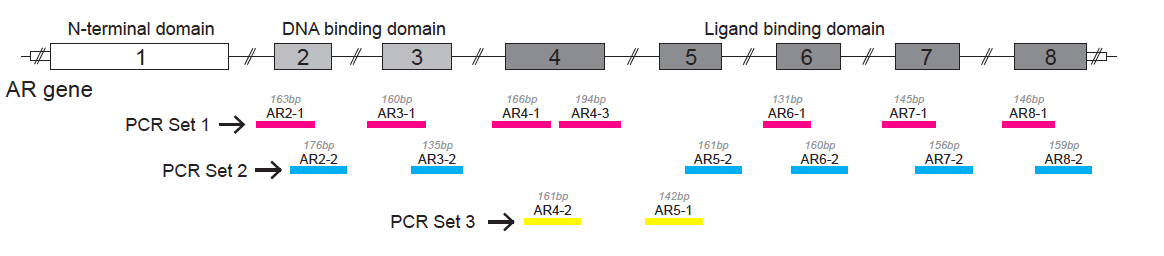 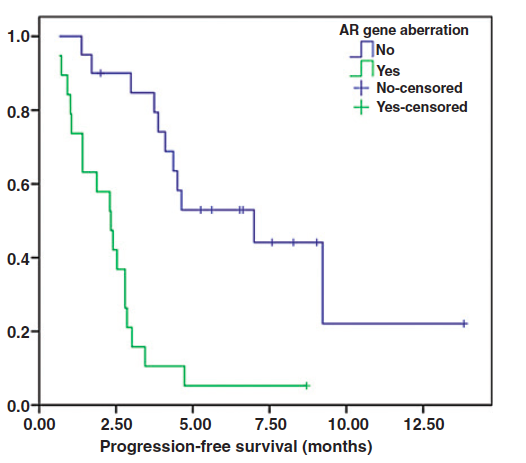 Azad et al., Clin Cancer Res 2015
Wyatt et al., JAMA Oncology 2016
ctDNA beim mCRPC
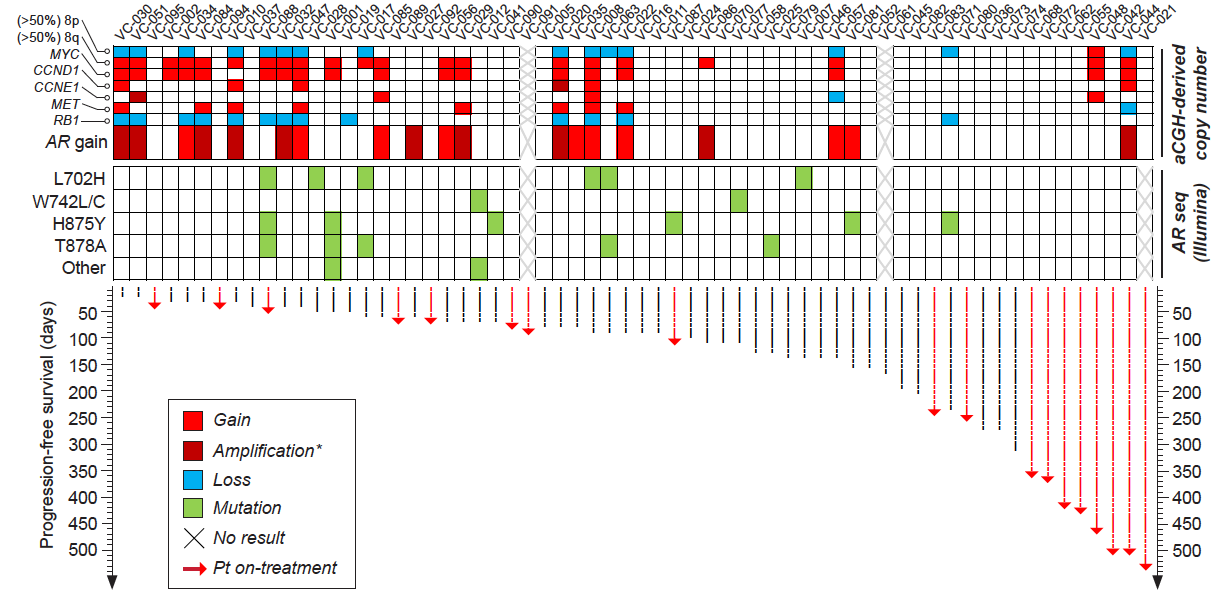 Wyatt et al., JAMA Oncology 2016
ctDNA beim mCRPC
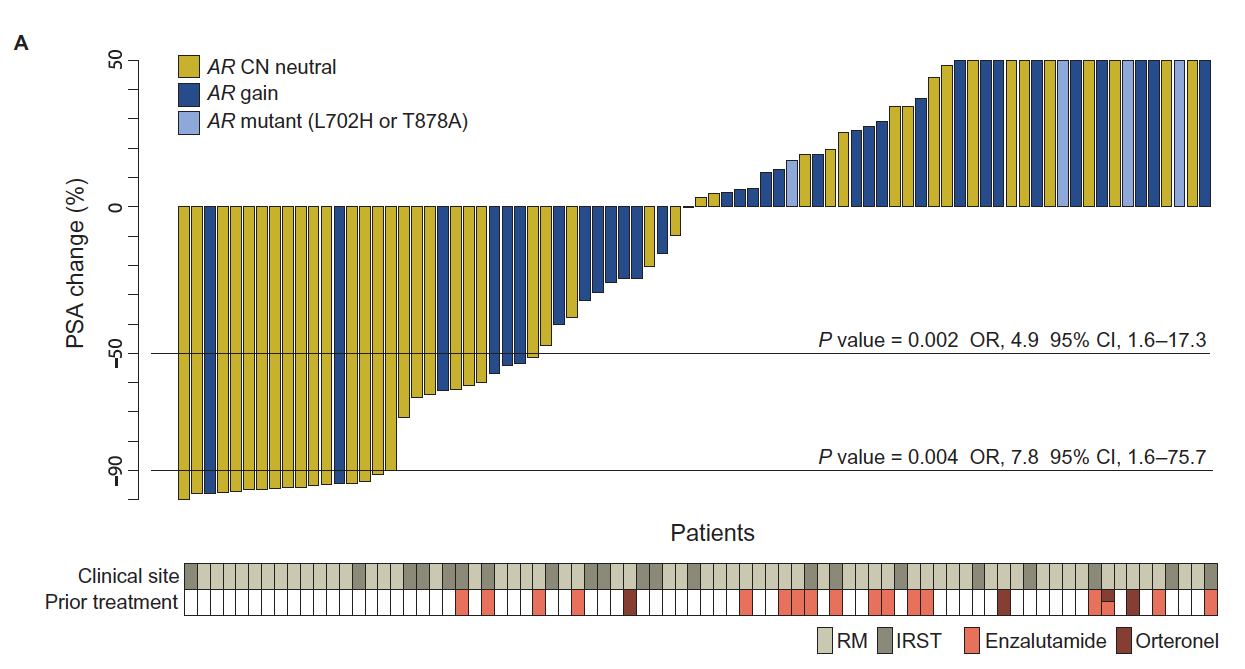 Romanel et al. Science Transl Med 2015
ctDNA in metastatic CRPC
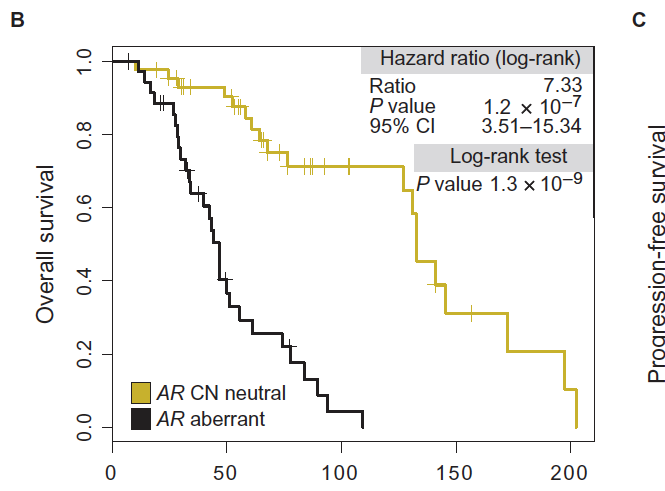 ctDNA/CTC zur Prädiktion des Therapieansprechens
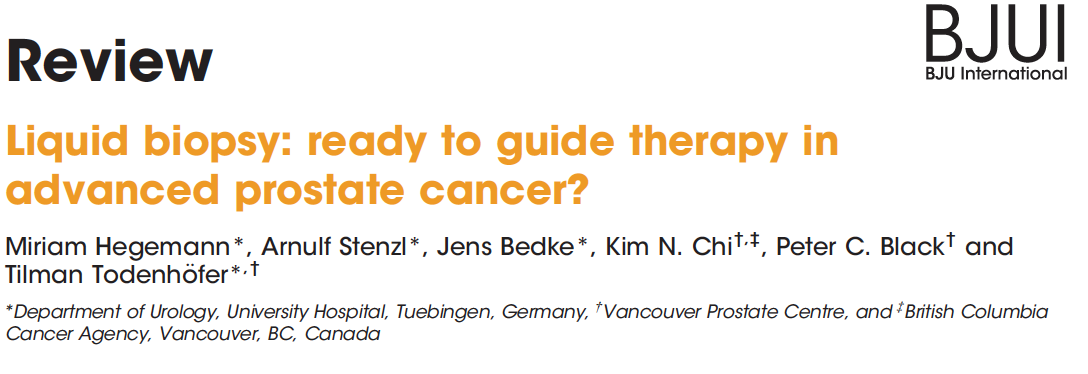 ctDNA beim Blasenkarzinom?
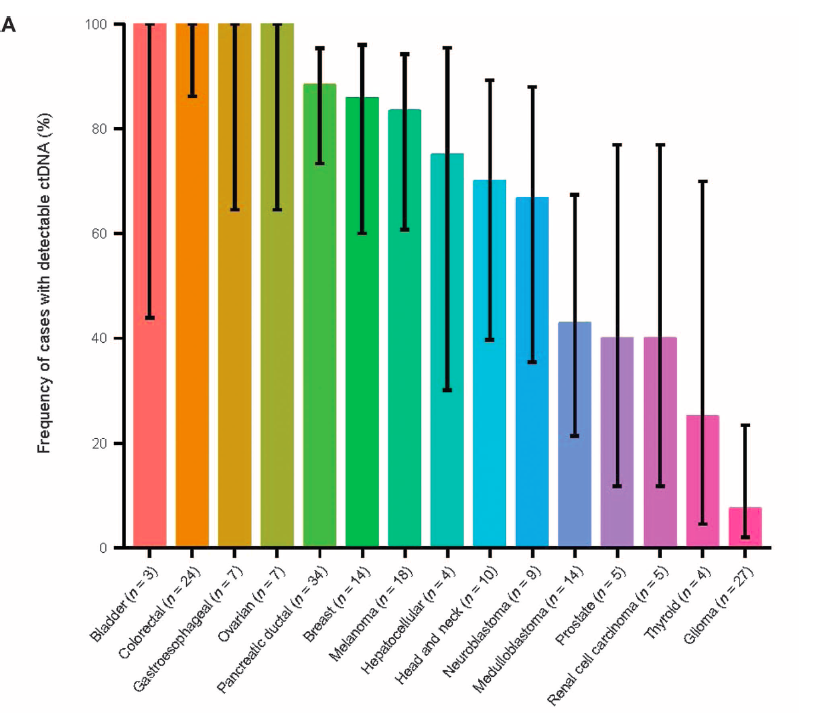 Bettegowda et al., Science Transl Med 2014
Studiendesign
78 Proben von 45 Patienten mit MIBC (31 mit Metastasen)
Blasenkarzinom-spezifisches Genpanel 
    (50 BC-assoziierte Gene)
Next Generation sequencing
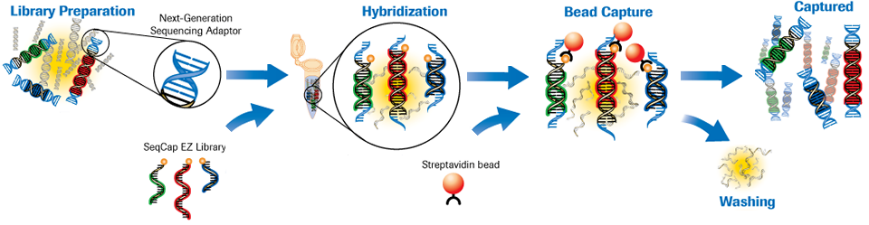 Nachweis von ctDNA
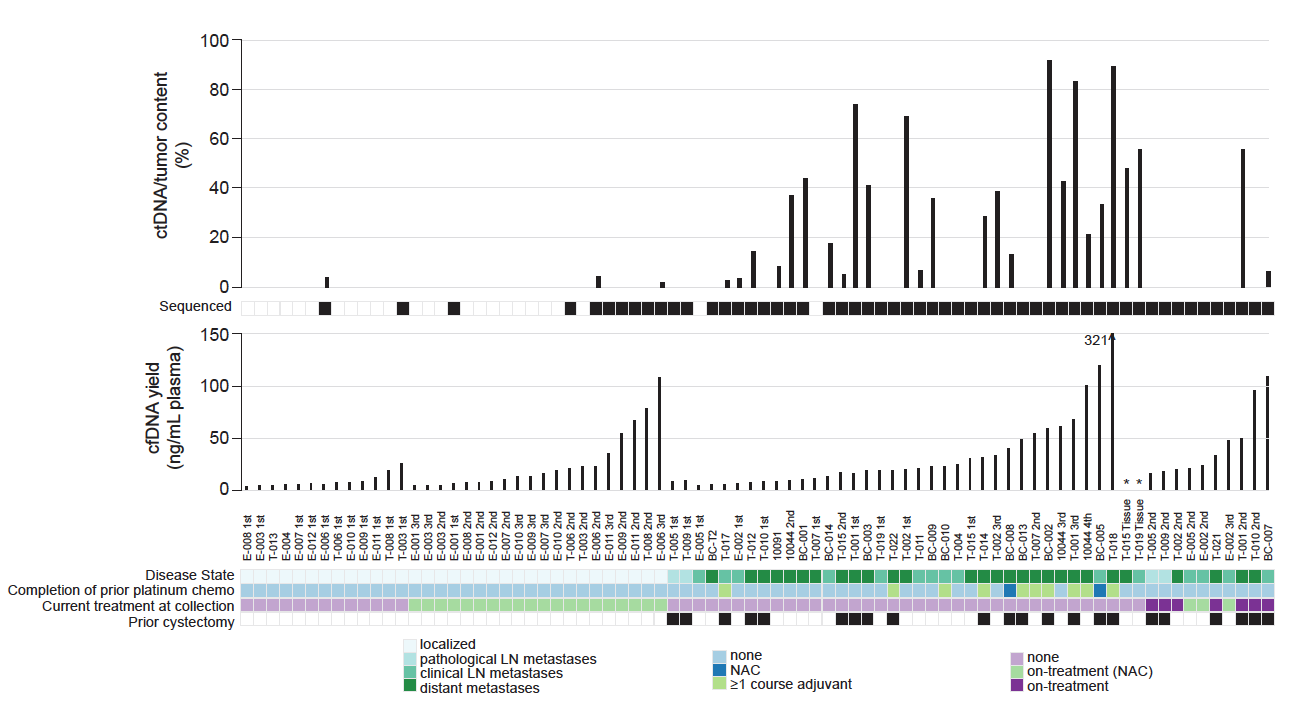 18/21 der metastasierten Patienten (23/43 Proben) mit  ctDNA
Mutations and copy number alterations
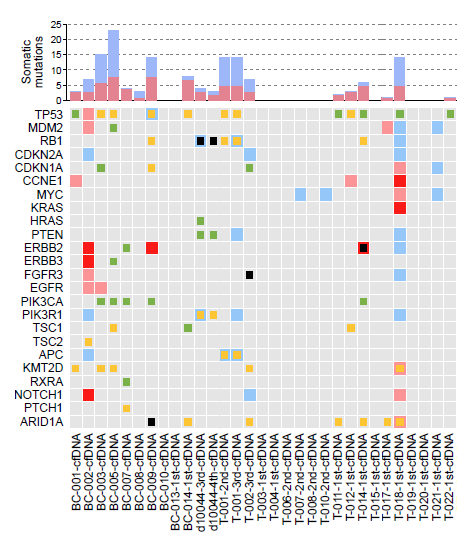 [Speaker Notes: Light red = gain, darker red = amplification, blue/dark blue = deletion, yellow = truncating mutation, green = missense mutation, black = complex rearrangement]
FGFR3 fusion
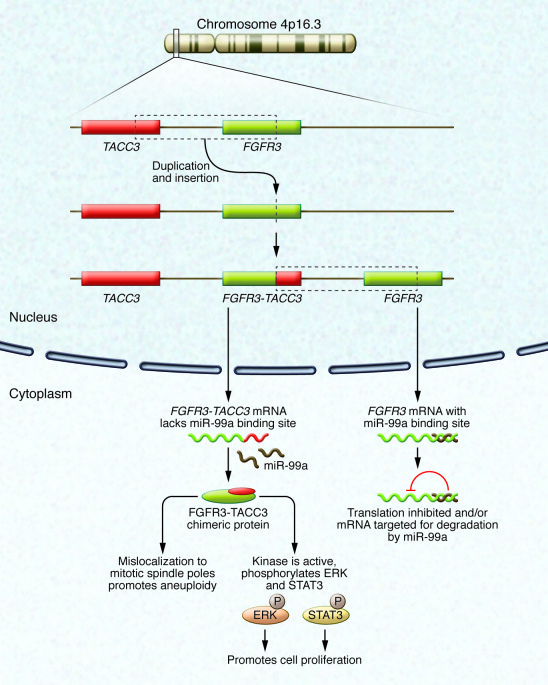 FGRF3-ADD1 fusion in T-002
20-30% ctDNA fraction in the sample
Fusion well-supported by sequencing reads
FGFR3 breakpoint inside exon 18 within the 3’UTR
ADD1 breakpoint is intronic, between exons 2 & 3

Suggests an in-frame chimeric protein with ADD1 providing the dimerization domain to constitutively activate FGFR3
Figure 1. Babic, Ivan, and Paul S. Mischel. "Multiple functions of a glioblastoma fusion oncogene." The Journal of Clinical Investigation 123.2 (2013).
[Speaker Notes: Supported by 15 paired-end reads & 44 overlapping reads.  The fusion we detected should function similar to other known FGFR3 fusions, such as the canonical FGFR3-TACC3 fusion.]
Zukunft?
Auswahl von Patienten zur Therapie mit Checkpoint Inhibitoren?
Individualisierte Auswahl von targeted drugs?
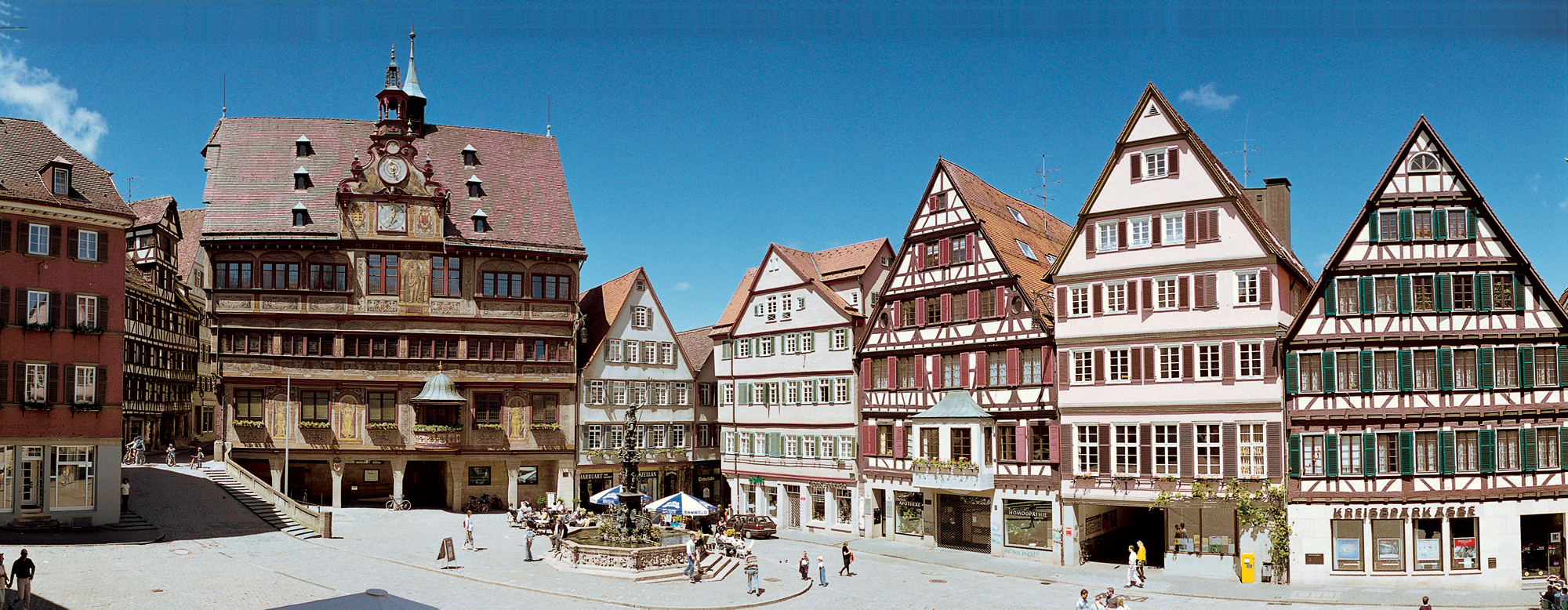 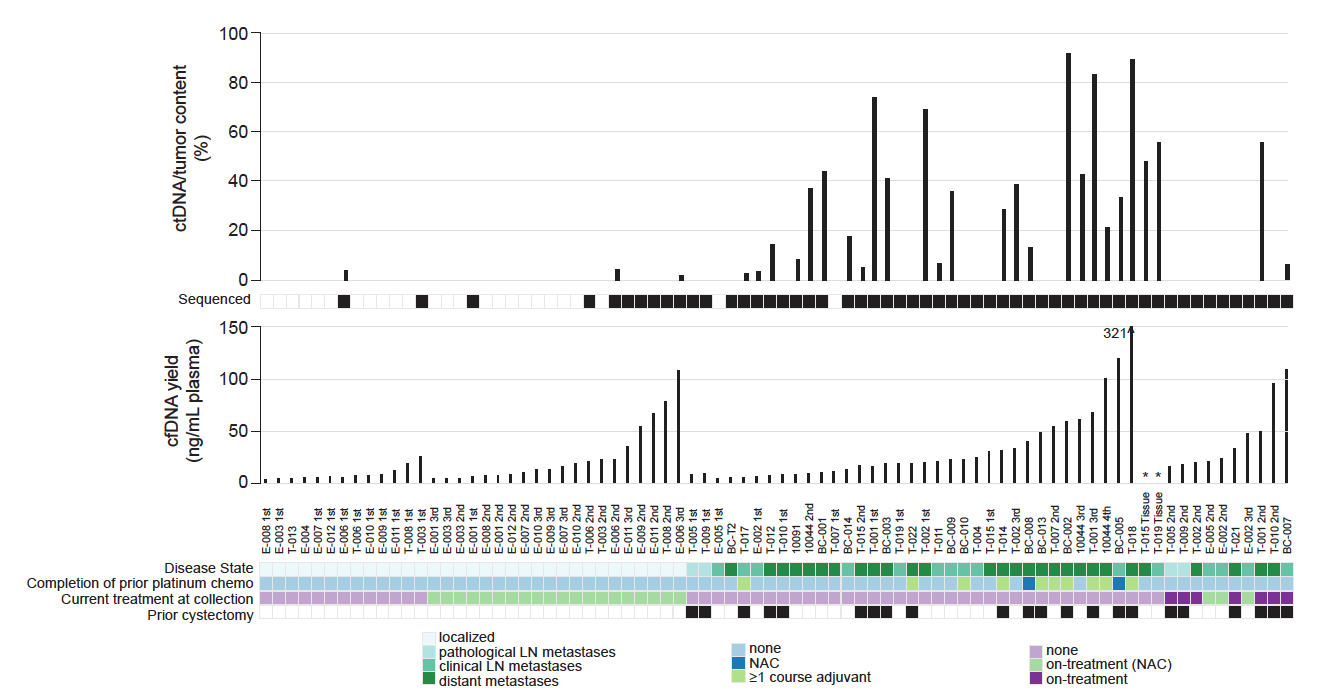 AF = [(1 - ctDNA) * 0.5 + ctDNA * 0.5] / [(1 - ctDNA) * 1 + ctDNA * 0.5]

MAF = (ctDNA * 1) / [(1 - ctDNA) * 2 + ctDNA * 1]